Learning outcome
Illah sailah
Kordinator kopertis 3 jakarta
Lo = cp, capaian pembelajaran
SERANGKAIAN PERNYATAAN KOMPETENSI/KEMAMPUAN YANG DIPEROLEH LULUSAN SECARA UMUM DAN KHUSUS UNTUK BEKAL IMPLEMENTASI DI DUNIA PEKERJAAN
HARUS TERUJI DAN DENGAN INSTRUMEN PENILAIAN YANG DAPAT DIPERTANGGUNGGUGATKAN
 TIDAK DAPAT HANYA MENIRU DARI KAMPUS LAIN TANPA MEMIIKI KEMAMPUAN UNTUK MEMBERIKAN PROSES PENCAPAIANNYA
TERUKUR
EVIDENCE
termuat dalam Visi dan Misi
MUTU LULUSAN & RELEVANSI
dirumuskan dalam
dicapai dengan
dicapai dengan
utamanya dalam
PROGRAM AKADEMIK
Strategi Pembelajaran (SCL)
PROGRAM
PENELITIAN
mendukung & melengkapi
hard skills
soft skills
PROGRAM
KEMAHASISWAAN
PROGRAM STUDI
UNIVERSITAS
KONSEP LULUSAN
PROFIL LULUSAN
KOMPETENSI LULUSAN
KKNI
(capaian pembelajaran)
KURIKULUM
Pengaturan Bahan Kajian              (Peta Keilmuan)
menyatukan
[Speaker Notes: Tugas lembaga/universitas dan tugas program studi dalam pengembangan kurikulum]
TAHAPAN PENYUSUNAN KURIKULUM
Tracer study
(Need assessment)
(Market signal)
Analisis SWOT
(University values)
(Scientific vision Prodi)
Kebijakan Universitas & Program Studi
Masukan  Asosiasi &       Stake holders
PROFIL LULUSAN
Tugas Tim 
Pengembang Kurikulum Prodi
Deskripsi 
KKNI/ SN DIKTI
4 pilar pendidikan UNESCO
RUMUSAN
CAPAIAN PEMBELAJARAN 
(Learning Outcomes)
Kelompok Studi/       Bidang studi / Laboratorium
Pemilihan bahan kajian :
Tingkat keluasan,
Tingkat kedalaman,
Tingkat kemampuan  yang ingin dicapai
Peta keilmuan Program Studi
Matriks  bhn kajian -
capaian pembelajaran
Tugas Tim   Pengembang Kurikulum Prodi
Konsep mata kuliah dan besarnya sks
Keterlibatan semua dosen
Konsep mata kuliah terintegrasi
Konsep          kurikulum
Ketetapan Program studi
Konsep & Strategi pembelajaran
Struktur kurikulum  &
Rancangan pembelajaran
DOKUMEN KURIKULUM BARU
Pembentukan mata kuliah
A
B
Mata kuliah A bersifat komprehensif  KONSEP BLOK
Mata kuliah B bersifat parsial
Teori, metode
Strategi pemb
Ars nusantara
Interior
Struktur bang.
Lansekap ars
Perk. Ars.
Sains ars-tek
Permukiman
Desain ars.
Perencanaan
Lingk & IT
CAD
Seni
Mata kuliah
A
mk C
Mk
B
Bahan Kajian
Alternatif membentuk mata kuliah lewat matriks
MK1 & MK2            beda jenis bahan kajian dalam satu capaian pembelajaran
MK3                          tiga bahan kajian dgn capaian pembelajaran yang sama.
MK5 & MK6                       satu bahan kajian untuk mencapai berbagai capaian pembelajaran
MATA KULIAH              ADALAH BUNGKUS DARI           BAHAN KAJIAN
Tim DIKTI 2011
Graduate Attributes Profiles
AEESEAP 2015
8/20/2015
9
ABET Engineering Criterion 3
Engineering programs must demonstrate that their graduates have
An ability to apply knowledge of mathematics, science, and engineering;
An ability to design and conduct experiments, as well as to analyze and interpret data;
An ability to design a system, component, or process to meet desired needs;
An ability to function on multidisciplinary teams;
An ability to identify, formulate, and solve engineering problems;
An understanding of professional and ethical responsibility;
An ability to communicate effectively;
The broad education necessary to understand the impact of engineering solutions in a global and societal context;
A recognition of the need for, and ability to engage in, life-long learning;
A knowledge of contemporary issues;
An ability to use the techniques, skills, and modern engineering tools  necessary for engineering practice.
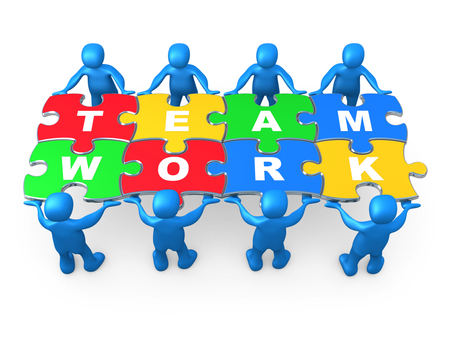 8/20/2015
AEESEAP 2015
10
Bagaimana mencapai LO?
Harus ADA JAMINAN MUTU 
1. kurikulum
2. dosen
3. atmosfir akademik
4. tanggungjawab institusi
5. sistem penjaminan mutu
Ini yang akan dievaluasi sebagai kriteria MUTU
KRITERIA UMUM:
Orientasi pada profil lulusan
Pelaksanaan pembelajaran
Asesmen terhadap capaian pembelajaran
Perbaikan terus menerus
AEESEAP 2015
8/20/2015
11
CARA PENYUSUNANDeskripsi Capaian Pembelajaran lulusan pendidikan tinggi
PARAMETER DAN UNSUR DESKRIPSI KKNI
DIPERLUKAN KEJELASAN PERBEDAAN RUMUSAN CAPAIAN PEMBELAJARAN LULUSAN UNTUK SETIAP JENIS DAN STRATA PENDIDIKAN
Mengacu pada deskripsi umum KKNI
Diturunkan dari profil lulusan
Kesesuaian dengan rumpun ilmu
Lingkup tanggung jawab bidang keahlian
endrotomoits@yahoo.com
endrotomoits@yahoo.com